ETHANE: TAKING CONTROL OF THE ENTERPRISE
VAMSHI REDDY KONAGARI
Why Network Control and Management is Important for enterprise networks?
Enterprise networks are large, they run a variety of apps and protocols
Need high reliability and security constraints
62% of network downtime in multi-vendor networks comes from human errors and 80% spent on maintenance and operations.
Traditional ways to manage networks
Middle boxes to intercept traffic and enforce policies
Adding new layer of protocols on top of existing protocols to audit and manage hosts, networking devices using VLANS, ACLs, etc.
Problems with traditional ways to manage networks
Complexity of distributed protocols
Misconfigurations
No global view of network
Traffic can accidentally flow around middle boxes
Traditional management tools hide the complexity not reduce it.
Ethane’s Fundamental principles
Inspires from the 4D paper.
The network should be governed by policies declared over high-level names
Users, hosts, access points instead of network addresses
Policy should determine the packet flow
Which path to take – low-latency, high bandwidth, etc.
Which services to hit – Firewall, NAT, proxy, etc. (Also called Service chaining)
Network should enforce a strong binding between a packet and its origin.
Consistent binding between network addresses and hosts even if host changes its network address
Ethane’s Design
Controller and Ethane switches
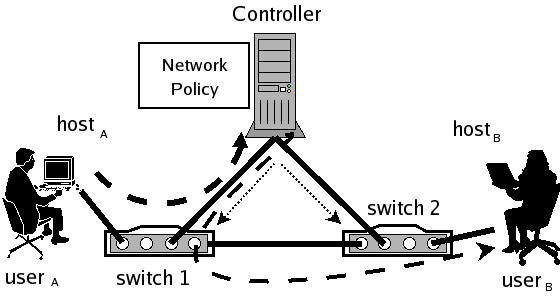 How Ethane works?
5 basic activities
Registration
Hosts, users and switches register to the controller
Bootstrapping
Tree with controller as root
Switches connect to controller to setup secure channel
Authentication
Controller intercepts DHCP setup packets - associates host to IP, IP to MAC, MAC to switch port mappings.
Flow Setup
Controller decides whether to allow or deny flows
Forwarding
If a flow is allowed, rules to allow traffic are installed on switches
How Ethane works?
Example of Ethane deployment
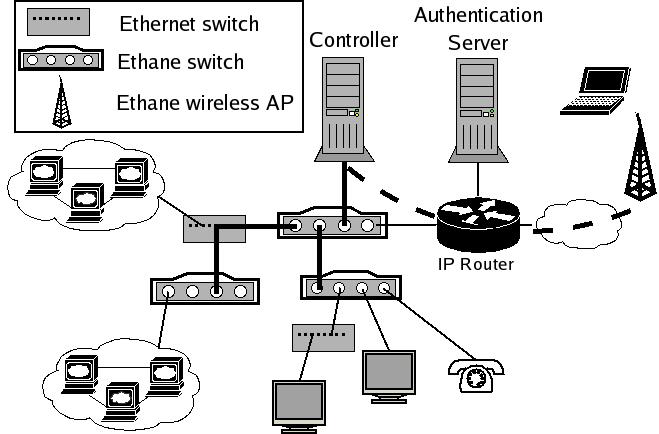 Ethane Switch
L2 - Dumb switches - no STP, L2 Learning, VLAN support
L3 - Dumb routers - no OSPF, RIP, ACLs, NAT, etc.
Flow tables and entries
Match and action pairs with per-flow stats
Drop, flood, send it to a port or send it to controller
Queue packets in a particular queue
Address translations	
Logical switch manager
A process inside a switch to talk to controller to update link status, neighbours, etc.
Ethane Controller
Replicating the controller: Fault-tolerance and scalability
Central controller - bottleneck
Possible approaches
Warm standby - Controllers monitor each other and do failover - need to synchronize bindings, etc. - network state is eventually consistent - might lose some info on primary failure.
Cold standby - backup controllers are waiting to take over the control. Switches do the failover.
Fully-replicated controllers - requests from switches are spread over multiple controllers using some hashing - round robin.
Weak semantics for consistency.
Policy Language
Policy language to enforce network wide policies

[(usrc="bob")∧(protocol="http")∧(hdst="websrv")]:allow; 
Conditions are conjunction of zero or more predicates followed by an action. 
Actions include allow, deny, outbound only (NAT), waypoints
If two or more rules match with conflicting actions, then highest priority rule wins
Prototype and deployment
Single PC based controller
19 switches - Ethane switches (software and hardware), Ethane access points
300 hosts - Laptops, printers, VOIP phones, desktop workstations, servers
Frequency of flow setup requests
Peak of 750 flows per second
Flow request rate
Two data sets
8000 hosts - LBL
22,000 hosts – Stanford
Performance during failures
Active flows in switches
Shortcomings
Broadcast and service discovery
ARP, OSPF discovery
Leads to large number of flows
Application layer routing
If A can talk to B, but not to C.
B can talk to C.
B can relay A's traffic to C --- Ethane can't detect this
Spoofing Ethernet addresses
Conclusion
Switches are best when they are dumb 
Ethane makes networks much easier to manage
Single controller can manage 10,000 machines
Adding new users, switches, protocols, routing algorithms is very easy
Service chaining using ethane waypoints
Defining policies at a centralized location rather than distributed